<number>
Operating Systems Concepts
<number>
A Computer Model
An operating system has to deal with the fact that a computer is made up of a CPU, random access memory (RAM), input/output (I/O) devices, and long-term storage.
Disk Drive
RAM
0
1
2
3
4
5
6
7
8
9
.
.
.
I/O
CPU
<number>
OS Concepts
An operating system (OS) provides the interface between the users of a computer and that computer’s hardware. 
An operating system manages the ways applications access the resources in a computer, including its disk drives, CPU, main memory, input devices, output devices, and network interfaces.
An operating system manages multiple users
An operating system manages multiple programs.
<number>
Multitasking
Give each running program a “slice” of the CPU’s time.
The CPU is running so fast that to any user it appears that the computer is running all the programs simultaneously.
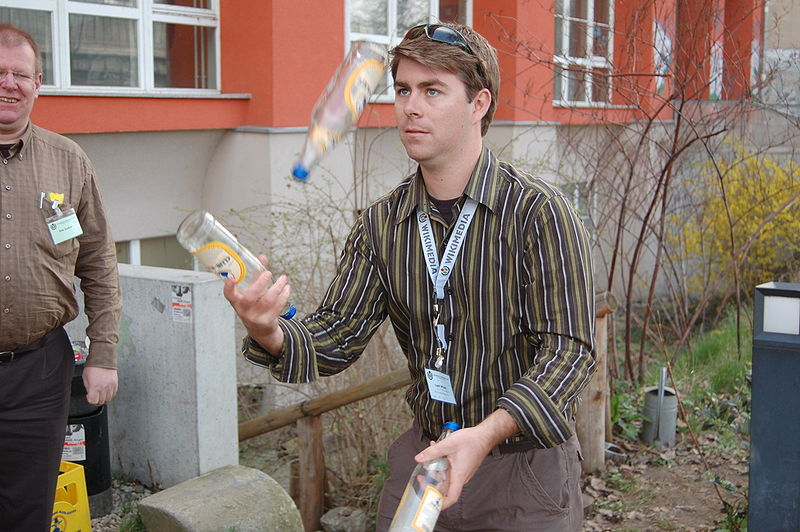 Public domain image from http://commons.wikimedia.org/wiki/File:Chapters_meeting_2009_Liam_juggling.JPG
<number>
The Kernel
The kernel is the core component of the operating system. It handles the management of low-level hardware resources, including memory, processors, and input/output (I/O) devices, such as a keyboard, mouse, or video display.
User Applications
Userland
Non-essential OS Applications
Operating 
System
The OS Kernel
CPU, Memory, Input/Output
Hardware
<number>
The Kernel(2)
Most operating systems define the tasks associated with the kernel in terms of a layer metaphor, with the hardware components, such as the CPU, memory, and input/output devices being on the bottom, and users and applications being on the top.
User Applications
Userland
Non-essential OS Applications
Operating 
System
The OS Kernel
CPU, Memory, Input/Output
Hardware
<number>
Input/Output
The input/output devices of a computer include things like its 
keyboard, 
mouse, 
video display, and 
network card, 
as well as other more optional devices, like 
a scanner, 
Wi-Fi interface, 
video camera, 
USB ports, etc.
<number>
Input/Output
Each such device is represented in an operating system using a device driver, which encapsulates the details of how interaction with that device should be done. 
The application programmer interface (API), which the device drivers present to application programs, allows those programs to interact with those devices at a fairly high level, while the operating system does the “heavy lifting” of performing the low-level interactions that make such devices actually work.
<number>
Input/Output
Each such device is represented in an operating system using a device driver, which encapsulates the details of how interaction with that device should be done. 
API presents an abstract device, whereas the device driver translates to the specifics of particular hardware controllers
API may also provide even higher level abstractions (e.g., files vs. disk blocks)
<number>
System Calls
User applications don’t communicate directly with low-level hardware components, and instead delegate such tasks to the kernel via system calls.
<number>
System Calls
System calls are usually contained in a collection of programs, that is, a library such as the C library (libc), and they provide an interface that allows applications to use a predefined series of APIs that define the functions for communicating with the kernel.
Examples of system calls include those for performing file I/O (open, close, read, write) and running application programs (exec).
<number>
Processes
A process is an instance of a program that is currently executing.
The actual contents of all programs are initially stored in persistent storage, such as a hard drive.
In order to be executed, a program must be loaded into random-access memory (RAM) and uniquely identified as a process.
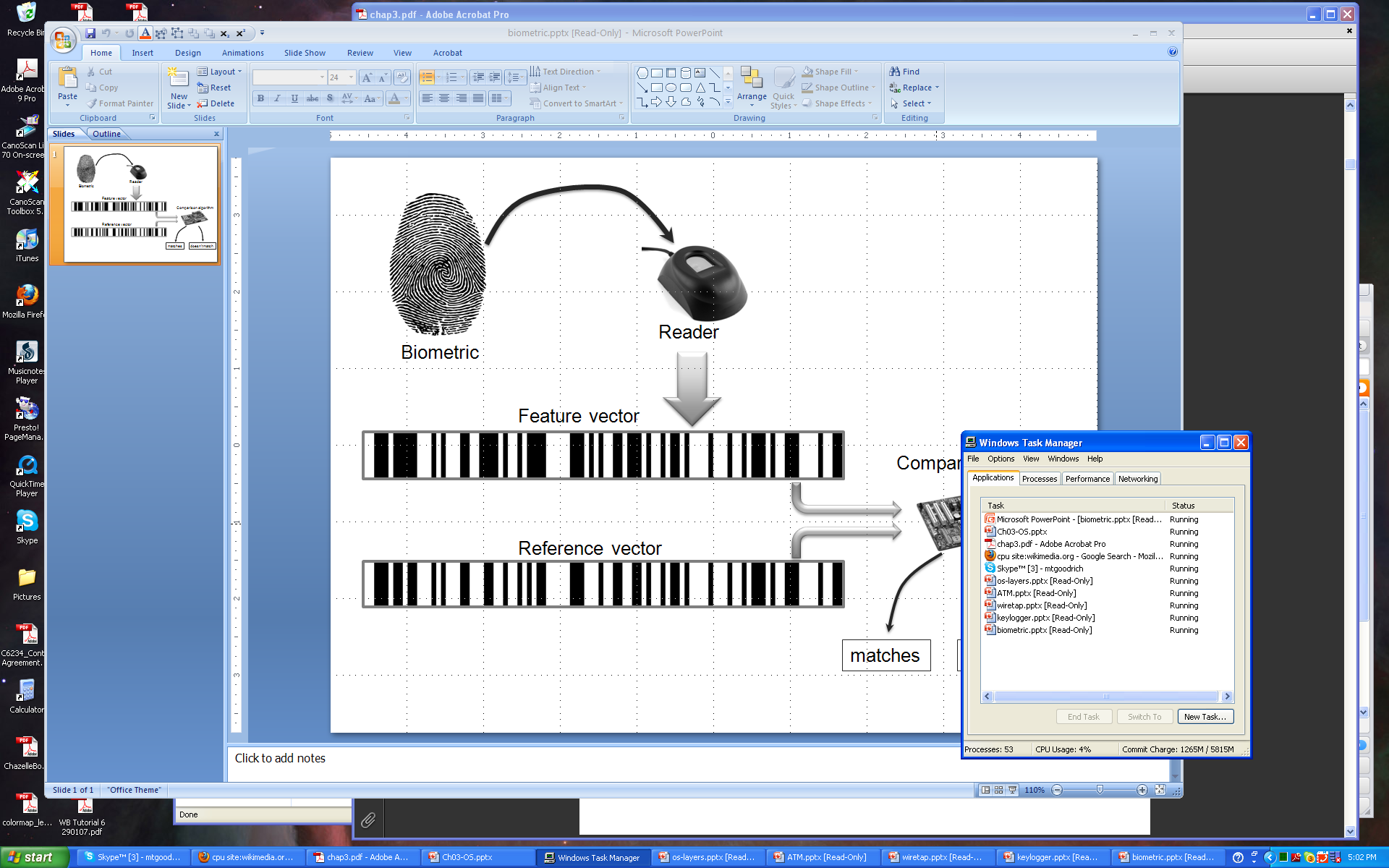 <number>
Processes
A process is an instance of a program that is currently executing.
The actual contents of all programs are initially stored in persistent storage, such as a hard drive.
In this way, multiple copies of the same program can be run as different processes.
For example, we can have multiple copies of MS Powerpoint open at the same time.
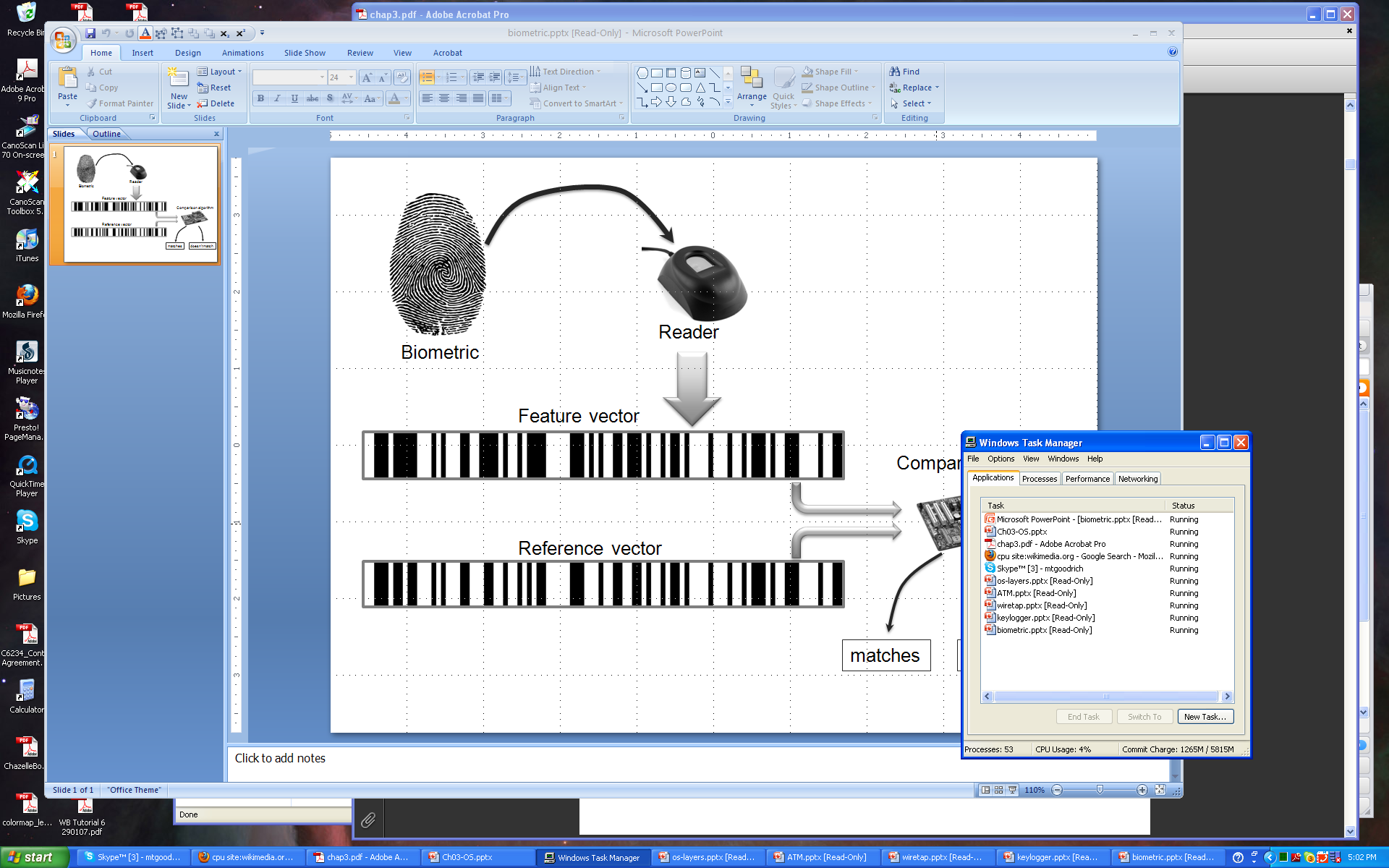 <number>
Process IDs
Each process running on a given computer is identified by a unique nonnegative integer, called the process ID (PID). 
Given the PID for a process, we can then associate its CPU time, memory usage, user ID (UID), program name, etc.
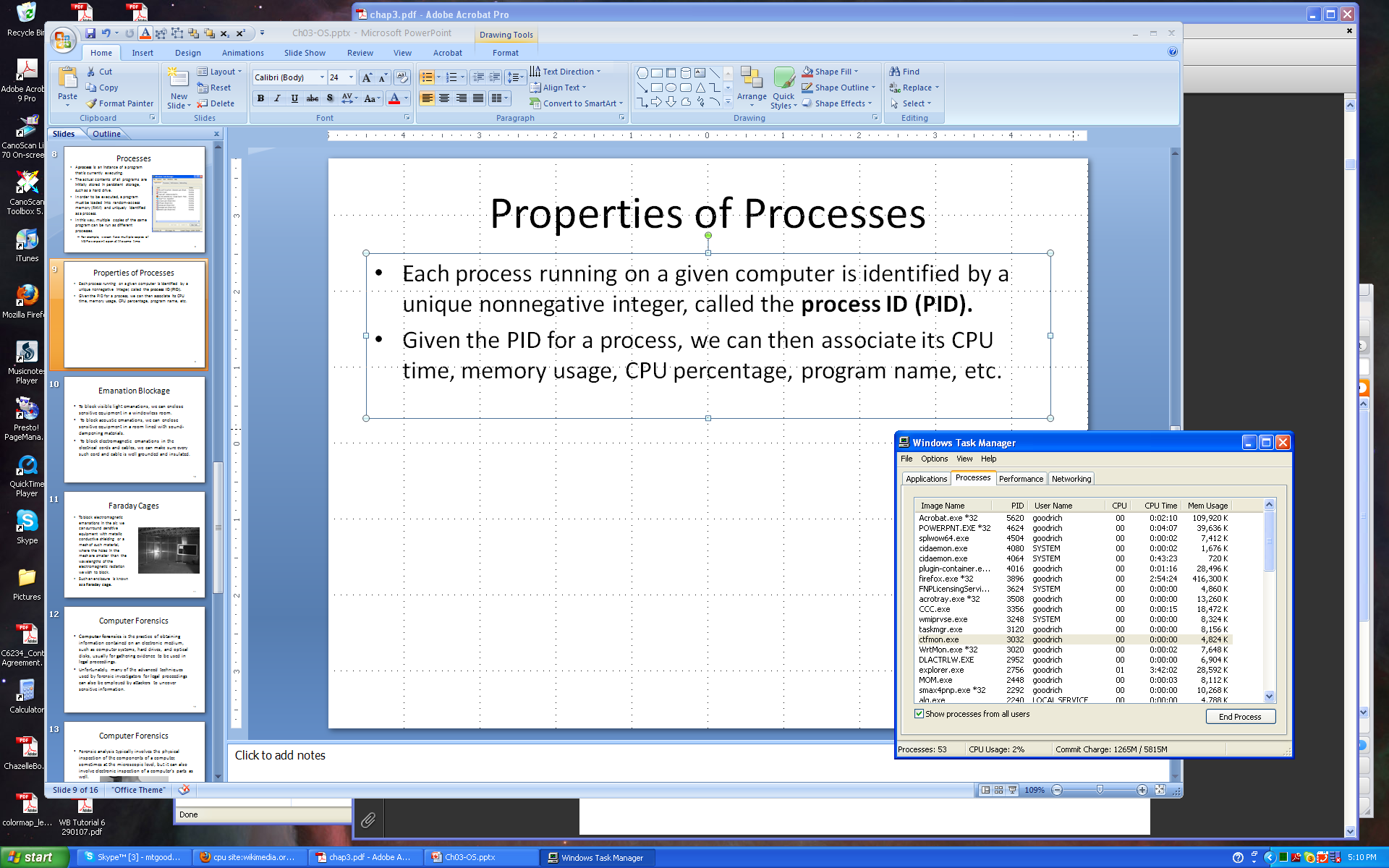 <number>
File Systems
A filesystem is an abstraction of how the external, nonvolatile memory of the computer is organized.
A file = logically named, variable length, persistent memory unit 
Operating systems typically organize files hierarchically into folders, also called directories.
<number>
File Systems
Each folder may contain files and/or subfolders. 
Thus, a volume, or drive, consists of a collection of nested folders that form a tree. 
The topmost folder is the root of this tree and is also called the root folder.
<number>
File System Example
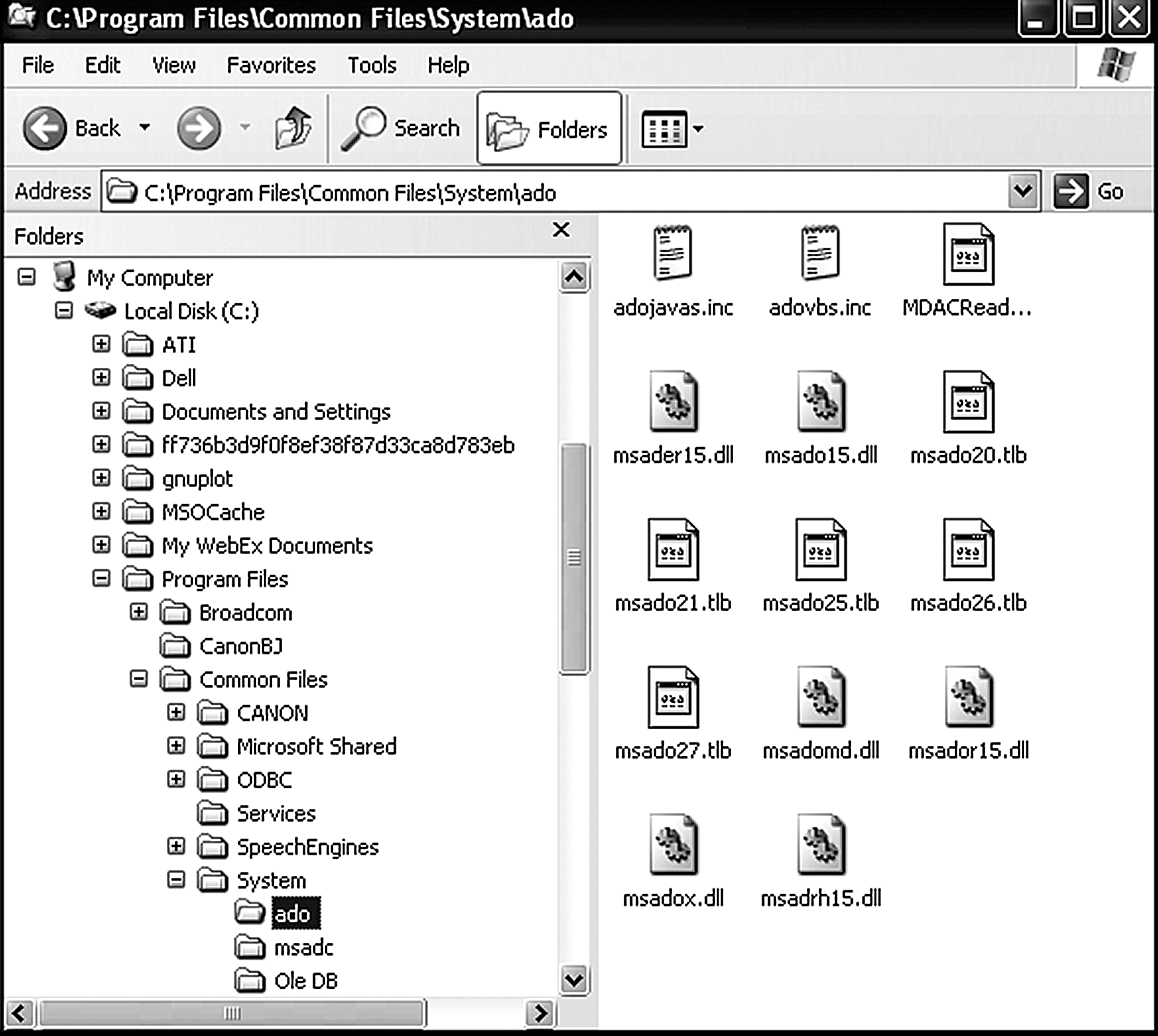 <number>
File Permissions
File permissions are checked by the operating system to determine if a file is readable, writable, or executable by a user or group of users.
Logical separation (code and configuration data are used to decide whether access is allowed)
Usually implement ACLs in some form – permissions are associated with the file itself
May also use encryption
File level
Volume/disk level
<number>
File Permissions
In Unix-like OS’s, a file permission matrix shows who is allowed to do what to the file.
Files have 
owner permissions, which show what the owner can do, and 
group permissions, which show what some group id can do, and 
world permissions, which give default access rights.
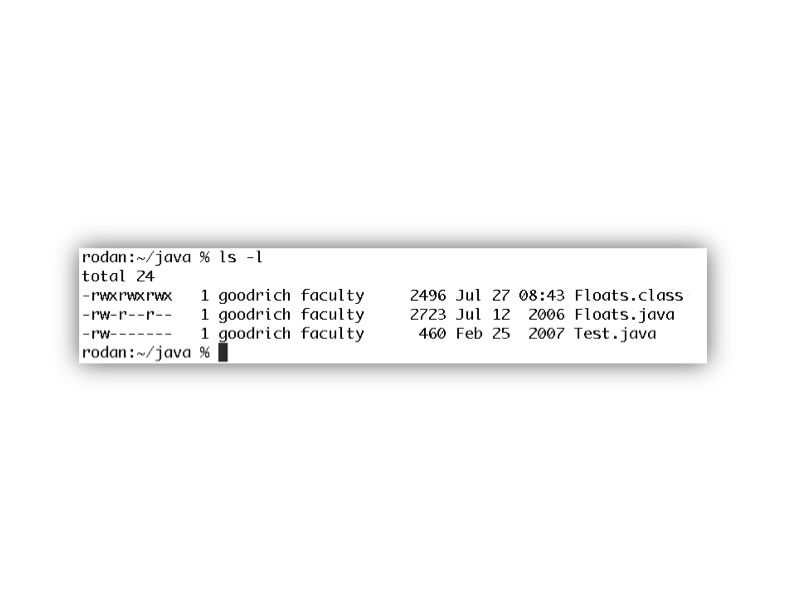 <number>
Memory Management
The RAM memory of a computer is its address space.
It contains both the code for the running program, its input data, and its working memory. 
For any running process, it is organized into different segments, which keep the different parts of the address space separate.
As we will discuss, security concerns require that we never mix up these different segments.
<number>
Memory Organization
Text. Actual (binary) machine code of the program.
Data. Static program variables initialized in program code.
BSS. Static variables that are uninitialized
named for an antiquated acronym for block started by symbol
<number>
Memory Organization
Heap, a.k.a. dynamic segment. stores persistent data objects generated during the execution of a process.
Stack. Stack data structure that grows downwards and is used for keeping track of the call structure of subroutines (e.g., methods in Java and functions in C) and their arguments.
<number>
Memory Layout
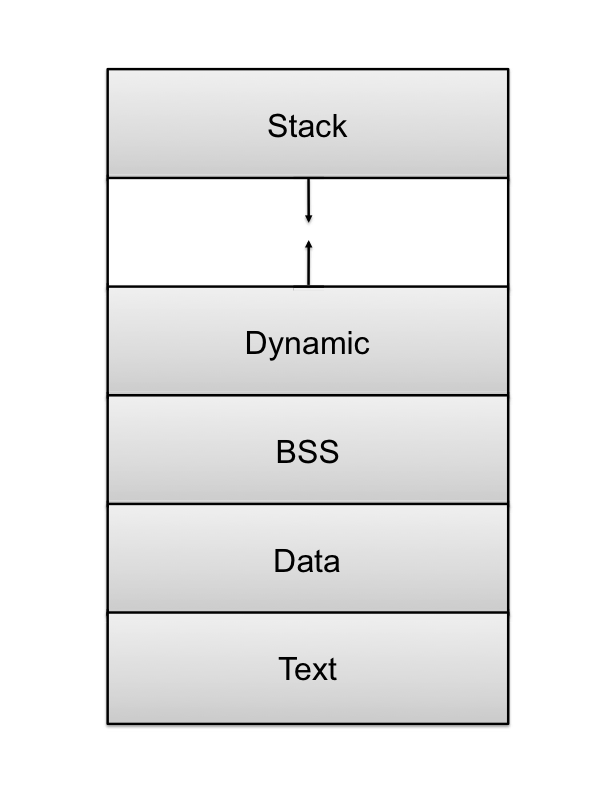 <number>
Virtual Memory
There is generally not enough computer memory for the address spaces of all running processes.
Nevertheless, the OS gives each running process the illusion that it has access to its complete (contiguous) address space.
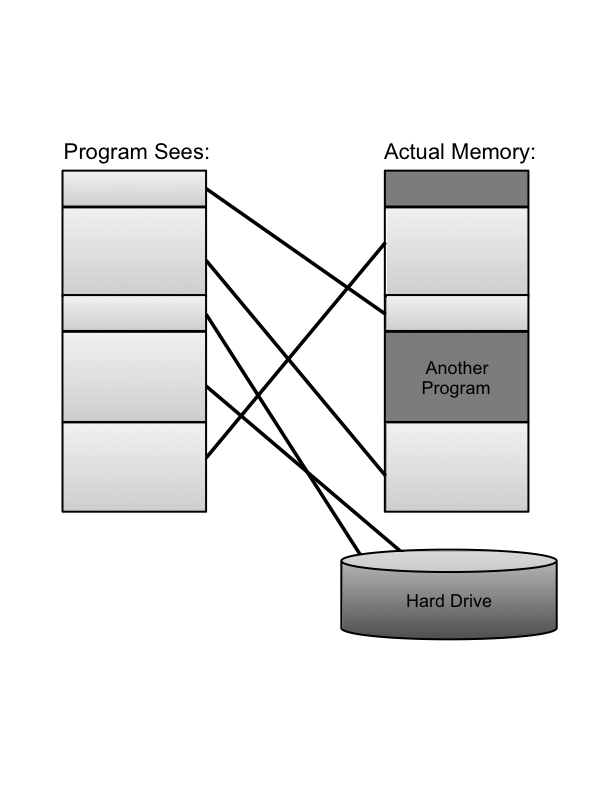 ATM
<number>
Virtual Memory
In reality, this view is virtual, in that the OS supports this view, but it is not really how the memory is organized.
Instead, memory is divided into pages, and the OS keeps track of which ones are in memory and which ones are stored out to disk.
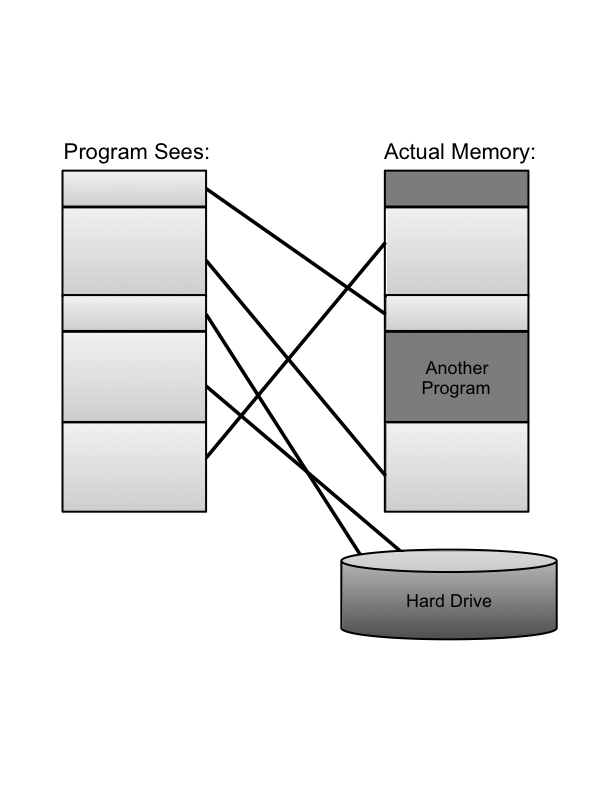 ATM
<number>
Page Faults
1. Process requests virtual address not in memory,
   causing a page fault.
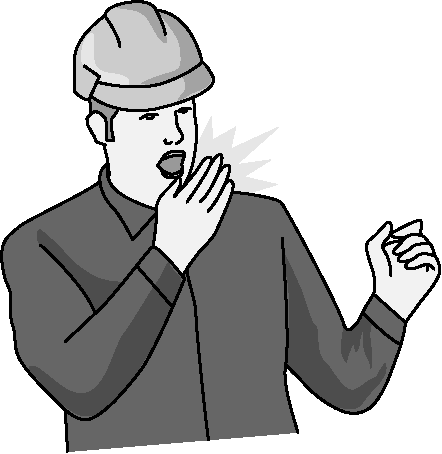 2. Paging supervisor pages out
   an old block of RAM memory.
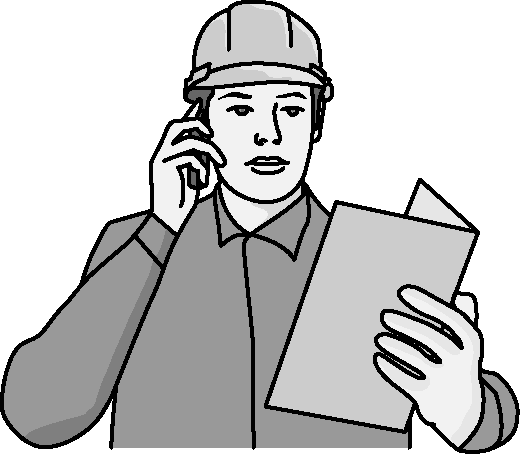 “read 0110101”
“Page fault,
 let me fix that.”
Process
Paging supervisor
old
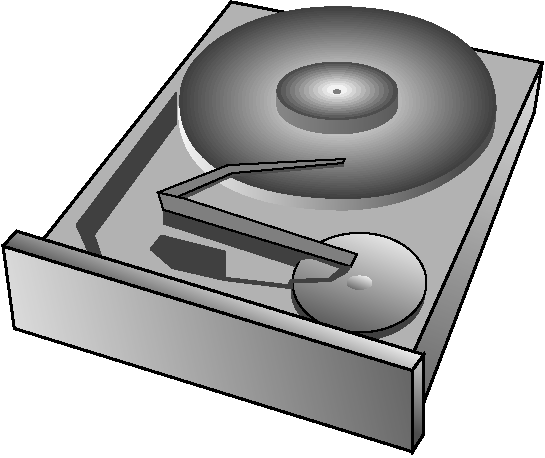 Blocks in
RAM memory:
new
External disk
3. Paging supervisor locates requested block 
   on the disk and brings it into RAM memory.
<number>
Virtual Machines
Virtual machine: A view that an OS presents that a process is running on a specific architecture and OS, when really it is something else. E.g., a windows emulator on a Mac.
Benefits:
Hardware Efficiency
Portability
Security
Management
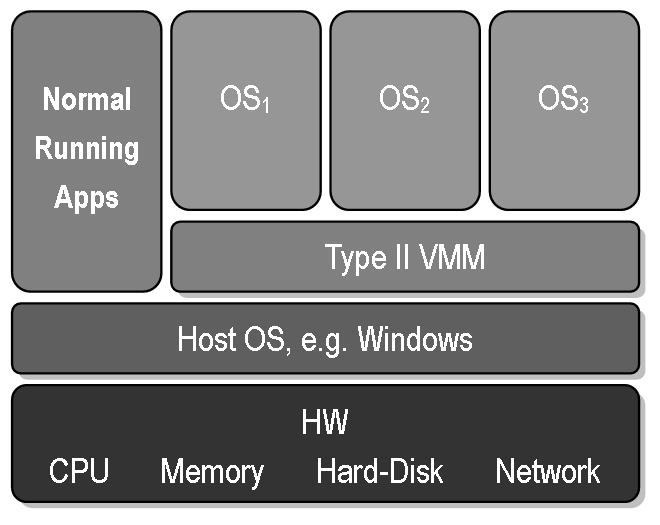 Public domain image from http://commons.wikimedia.org/wiki/File:VMM-Type2.JPG